状元成才路慕课堂
统编版六年级下册
语文慕课堂
主讲：雨霏老师
语文园地二
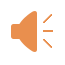 词句段运用
日积月累
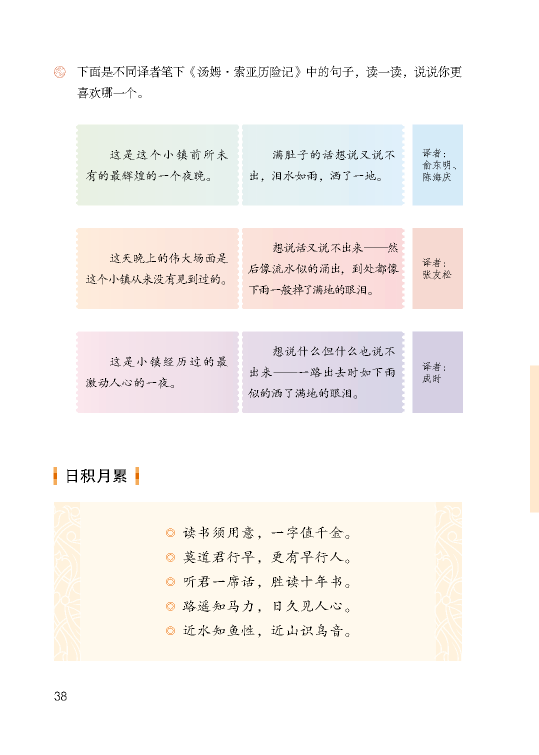 学
习
任
务
译者不同
内容相同，
语言表达不同
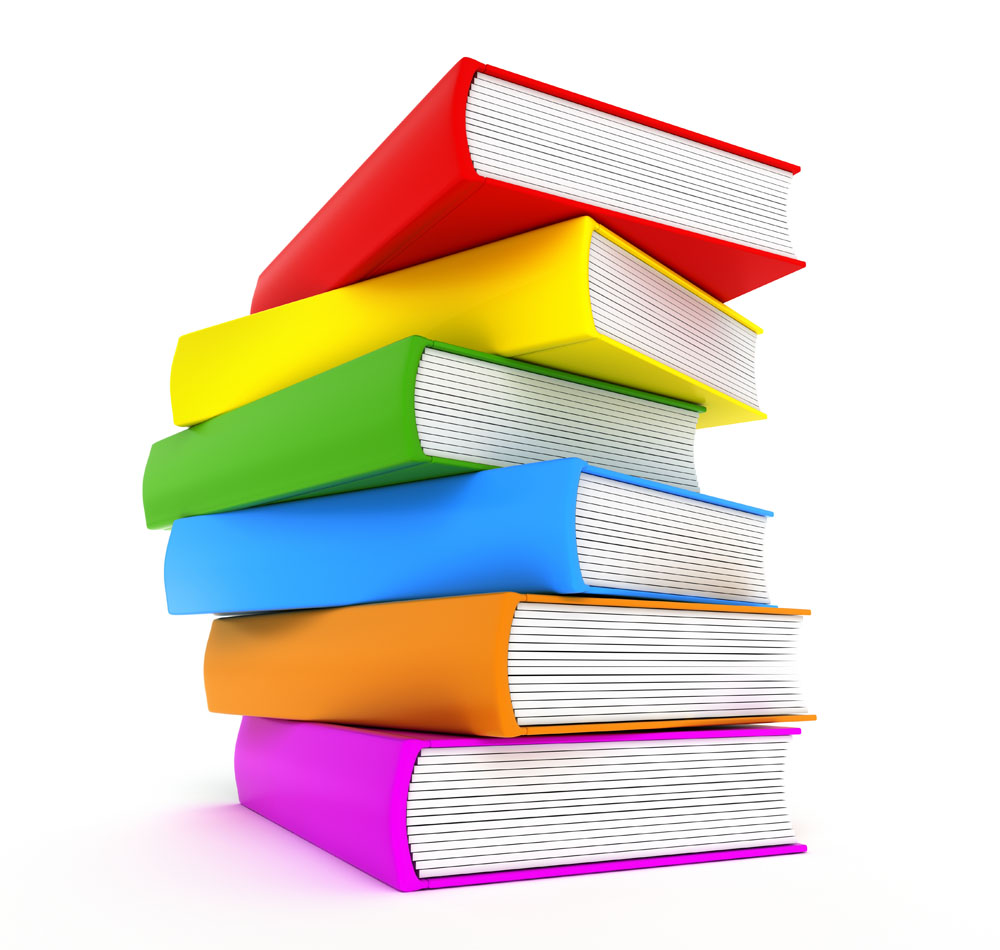 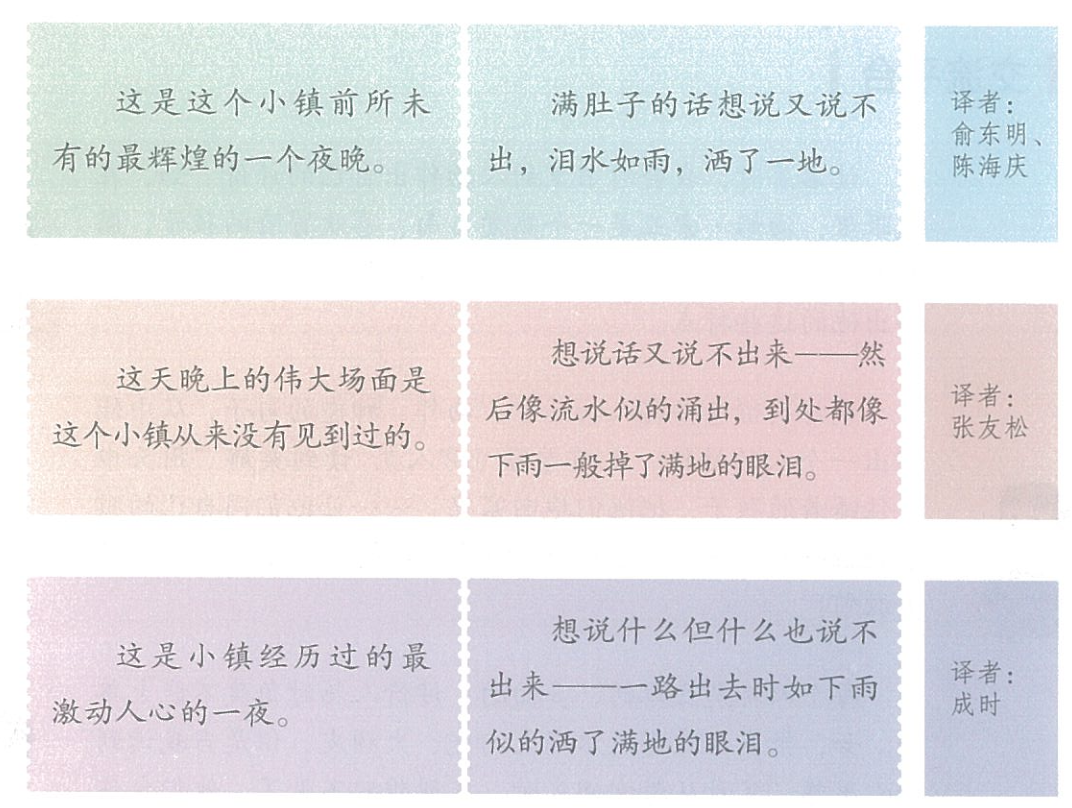 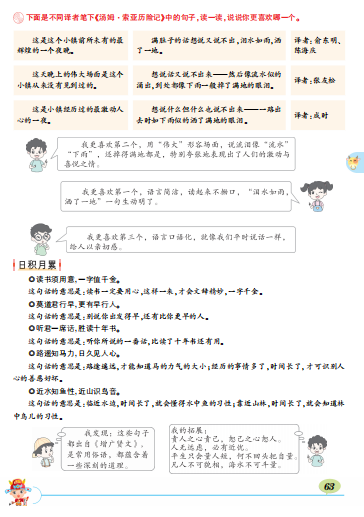 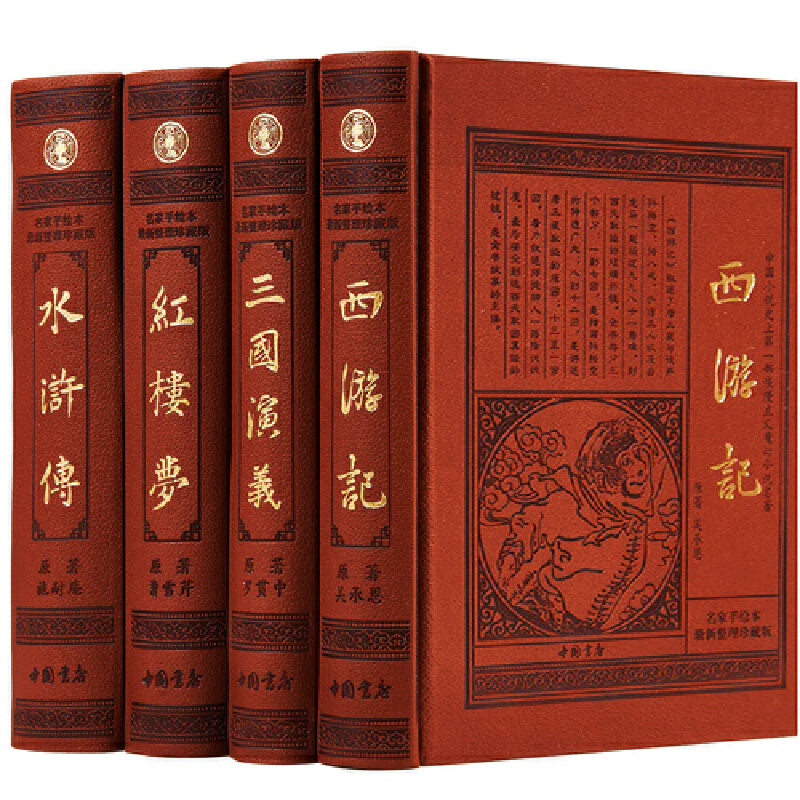 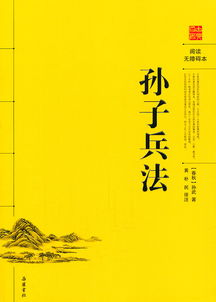 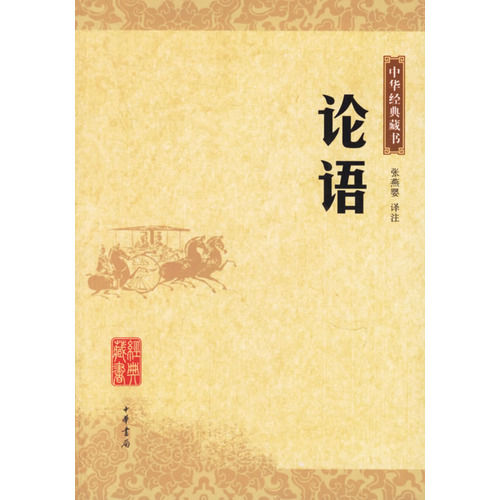 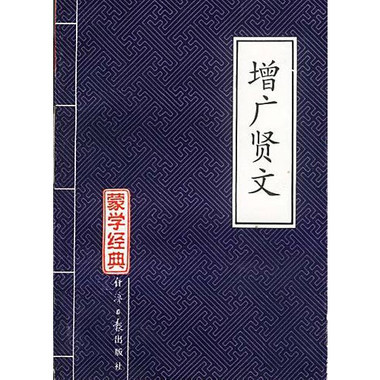 谚语，是指广泛流传于民间的言简意赅的短语，类似成语，但口语性强，通俗易懂。多数谚语反映了劳动人民的生活实践经验。
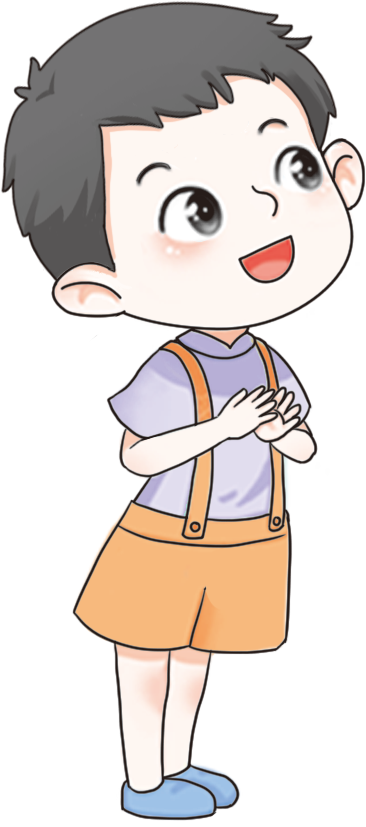 格言，是指可以作为人们行为规范的言简意赅的语句。
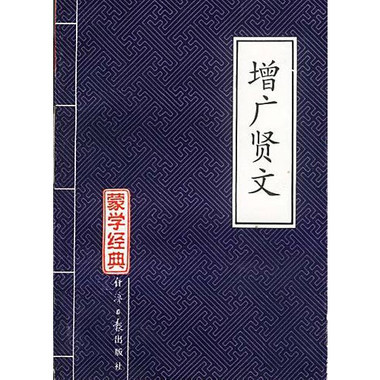 《增广贤文》又名《昔时贤文》《古今贤文》。它由流传广泛的民间谚语及古代诗文中的经典语句选编而成，经过明、清两代文人的不断增补，将格言、谚语排列在一起。三言、四言、五言、六言、七言交错而出，内容广泛，从礼仪道德、典章制度到风物典故、天文地理，几乎无所不含，语句通顺，读来朗朗上口，传诵至今。
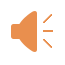 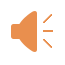 读书须用意，一字值千金。
莫道君行早，更有早行人。
听君一席话，胜读十年书。
路遥知马力，日久见人心。
近水知鱼性，近山识鸟音。
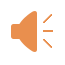 读书须用意，一字值千金。
应该
价值
读书时应该好好下一番苦功夫，书中的每个字都价值千金。
莫道君行早，更有早行人。
时间
别说你出发得早，还有比你更早的人。多指办事已被别人抢先下手了。
听君一席话，胜读十年书。
与对方交谈的时间虽然很短，但是受益很大。胜过读许多年的书。
路遥知马力，日久见人心。
马的脚力
路途遥远，才可以知道马的脚力高低；经历的事情多了，时间长了，才能看出人心的善恶好歹。
近水知鱼性，近山识鸟音。
临近，靠近
临近水边，时间长了，就会懂得水中鱼的习性；靠近山林，时间长了，就能听懂林中鸟儿的声音。
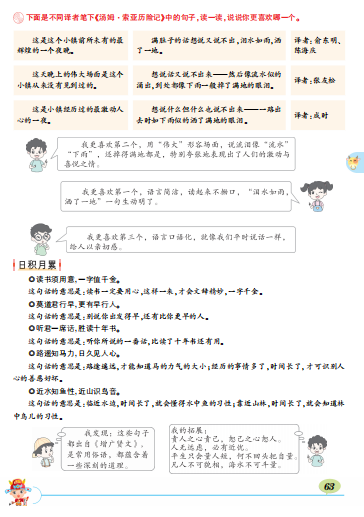 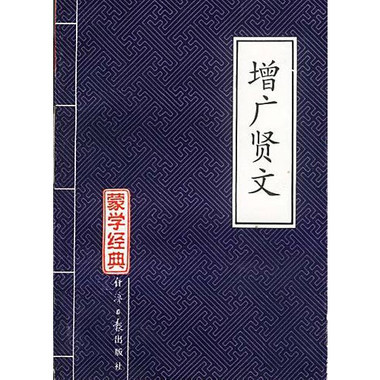 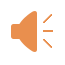 读书须用意，                         。
莫道君行早，                         。
听君一席话，                         。
路遥知马力，                         。
近水知鱼性，                         。
1.龙教授出口成章，让我受益匪浅，真可谓“            ，           ”啊！
2.“            ，           ”希望我们的友情经得起时间的考验。
3.读书的秘诀是什么？老师说：“读书须用意，              。” 
4.为了看泰山日出，才才和爸爸不得不牺牲睡觉的时间。当来到最佳观景点的时候，那边早已站满了人，爸爸感慨地说：“            ，          。” 
5.看着饲养员与海豚之间亲密的互动，状状很羡慕，爸爸说：“            ，
              。”
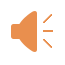 1.龙教授出口成章，让我受益匪浅，真可谓“听君一席话，胜读十年书”啊！
2.“路遥知马力，日久见人心”希望我们的友情经得起时间的考验。
3.读书的秘诀是什么？老师说：“读书须用意，一字值千金。” 
4.为了看泰山日出，才才和爸爸不得不牺牲睡觉的时间。当来到最佳观景点的时候，那边早已站满了人，爸爸感慨地说：“莫道君行早，更有早行人。” 
5.看着饲养员与海豚之间亲密的互动，状状很羡慕，爸爸说：“近水知鱼性，
近山识鸟音。”
逢人且说三分话，未可全抛一片心。
有意栽花花不发，无心插柳柳成荫。
画虎画皮难画骨，知人知面不知心。
钱财如粪土，仁义值千金。
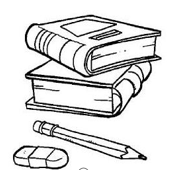 学习小结
不同译者对相同内容的表达不同                                     
                          词句段运用②
                                                      关注作品的译者，根据喜好挑选译本    
语文园地二                                  
                                              理解《增广贤文》节选的格言和谚语   
                            日积月累
                                                       背诵《增广贤文》节选的格言和谚语
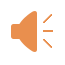 作业
背诵“日积月累”里的五句话。
推荐一下自己喜欢的外国文学作品，注意说清译者和自己喜欢这个版本的理由。
读读《增广贤文》，收集几条谚语、格言，抄写下来。
完成本课相关的内容。